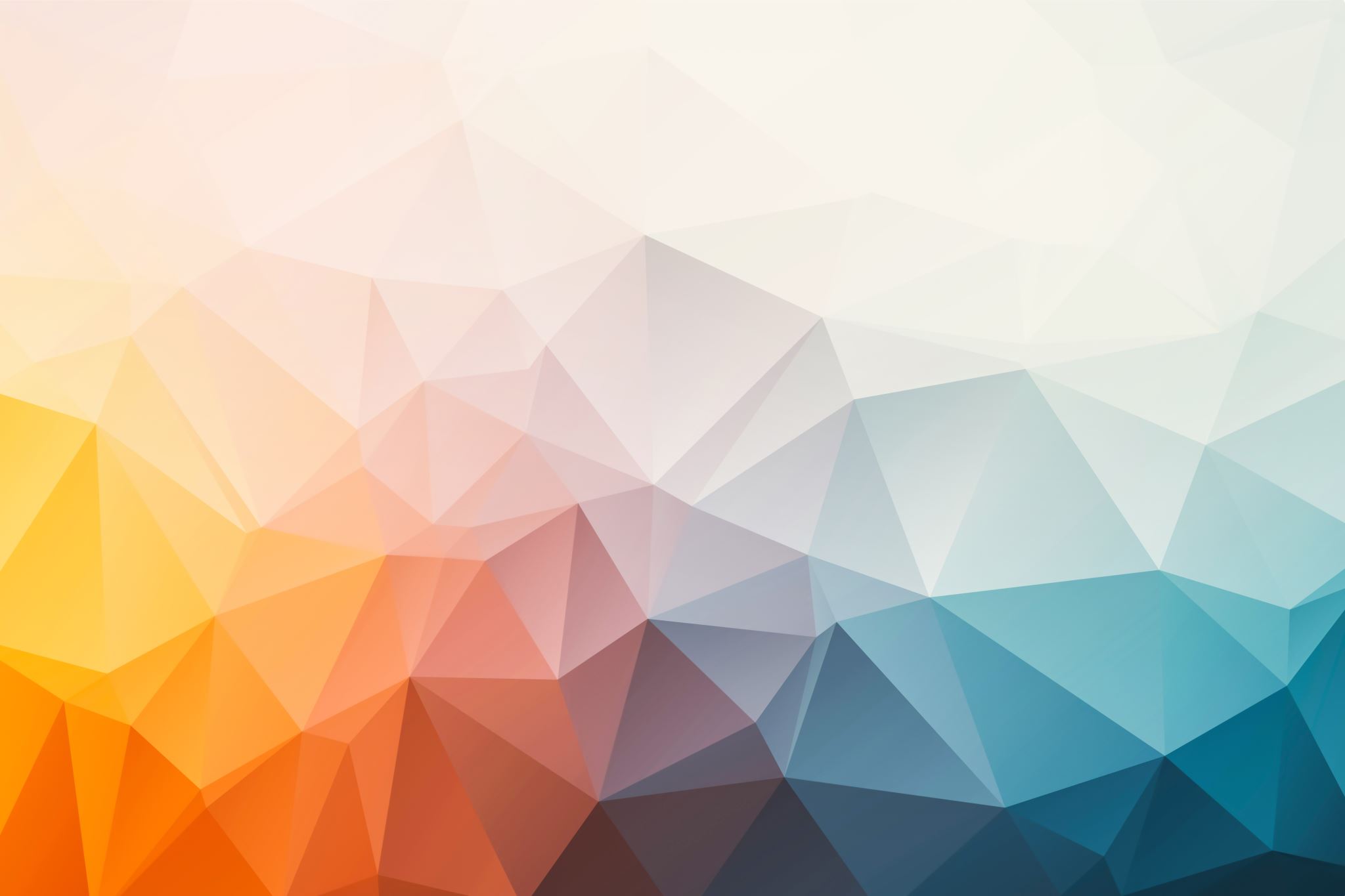 تمارين الفصل الأول